PHÒNG GIÁO DỤC VÀ ĐÀO TẠO QUẬN LONG BIÊN TRƯỜNG MẦM NON HOA SỮA
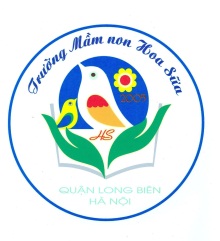 GIÁO ÁN PHÁT TRIỂN THỂ CHẤT
Đề tài :  - VĐCB : Ném xa bằng một tay 
                        - TCVĐ : Trời nắng trời mưa 
             Lứa tuổi : Nhà trẻ D1 ( 24 – 36 tháng)
Cô và trẻ hát , vận động bài hát 1đoàn tàu.
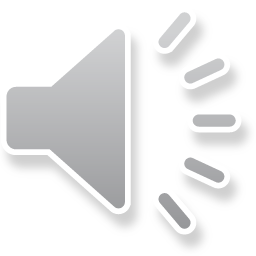 BTPTC: Chú gà trống
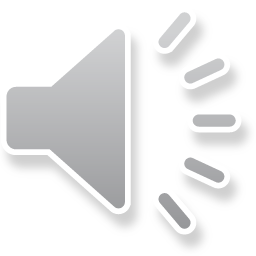 VĐCB : 
Ném xa bằng một tay
TCVĐ : Trời nắng trời mưa
3. Kết thúc